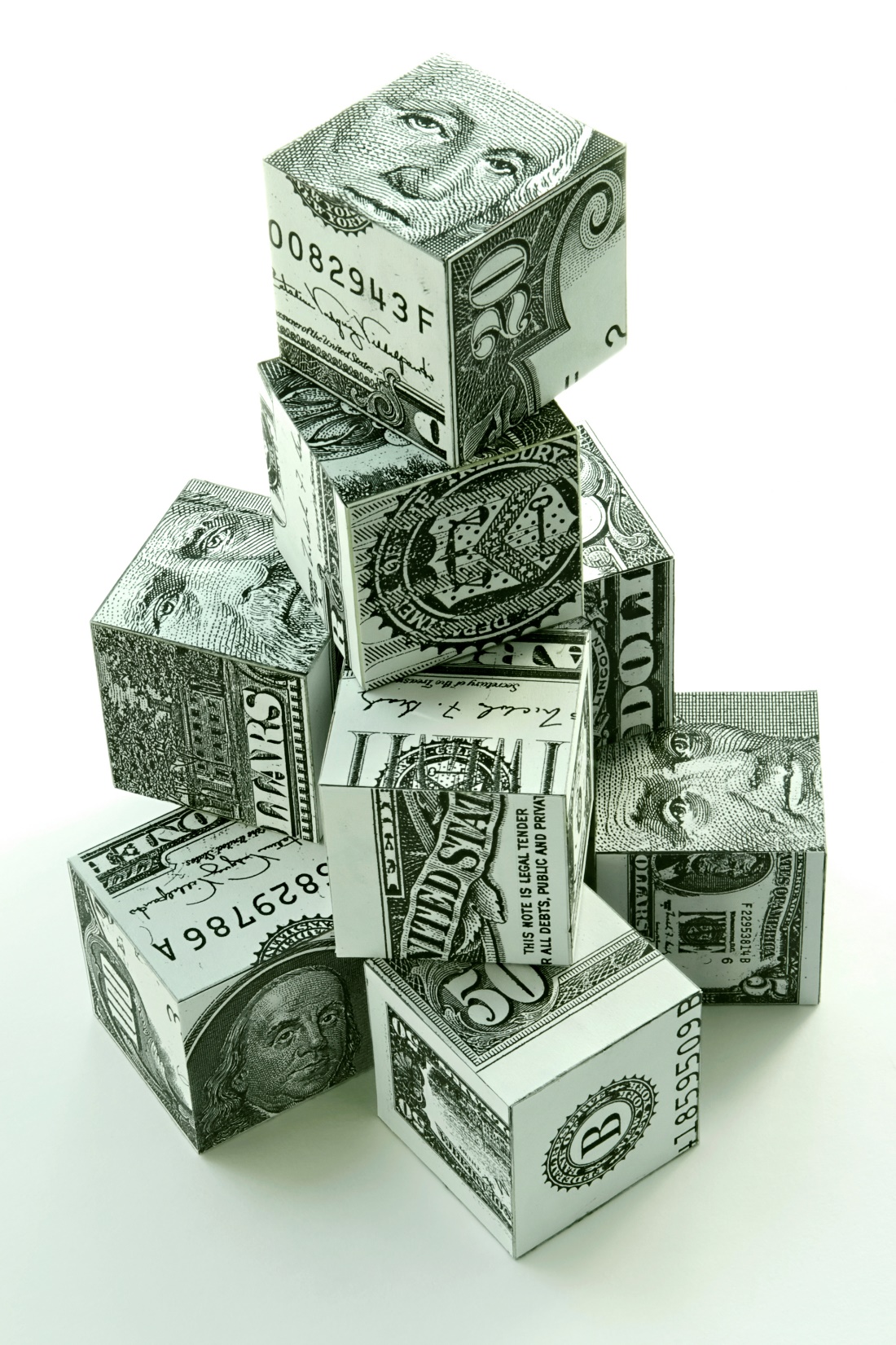 What You Should Spend Money On
Start with what you shouldn’t...
www.SmallBusinessSolver.com © 2018
Top Things Not To Spend Money On In The First 90 Days
Incorporating
Useless marketing
Accounting
Trademarks
Rent
Driving
Expensive associations or networking
Your lifestyle
www.SmallBusinessSolver.com © 2018
The Goal
Save your money for the most important things in your business.
www.SmallBusinessSolver.com © 2018
Key Points
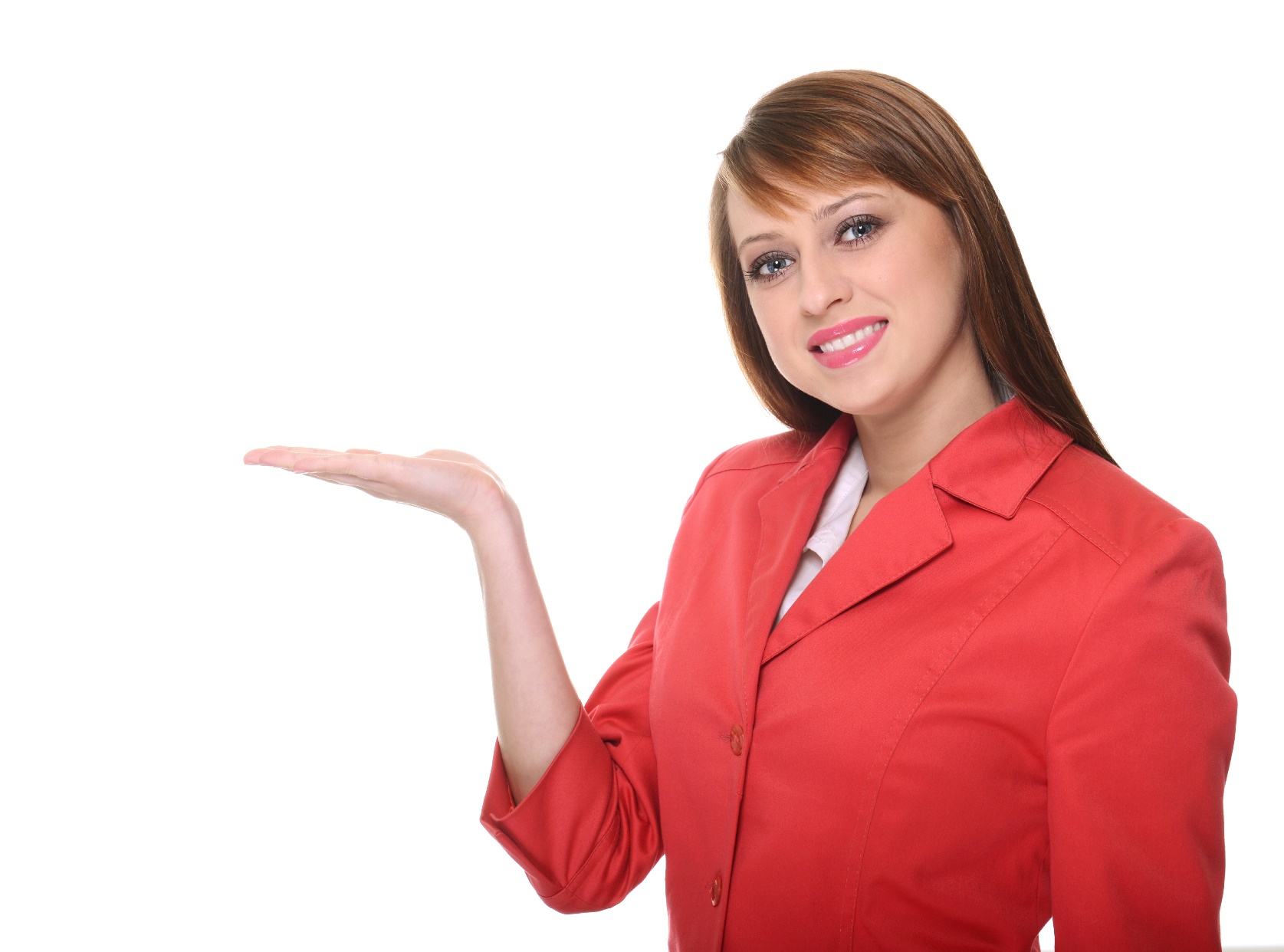 The Basics
Your Difference
The Wow Factor
Example
What not to do
Your next steps
Wrap up
www.SmallBusinessSolver.com © 2018
Worksheet
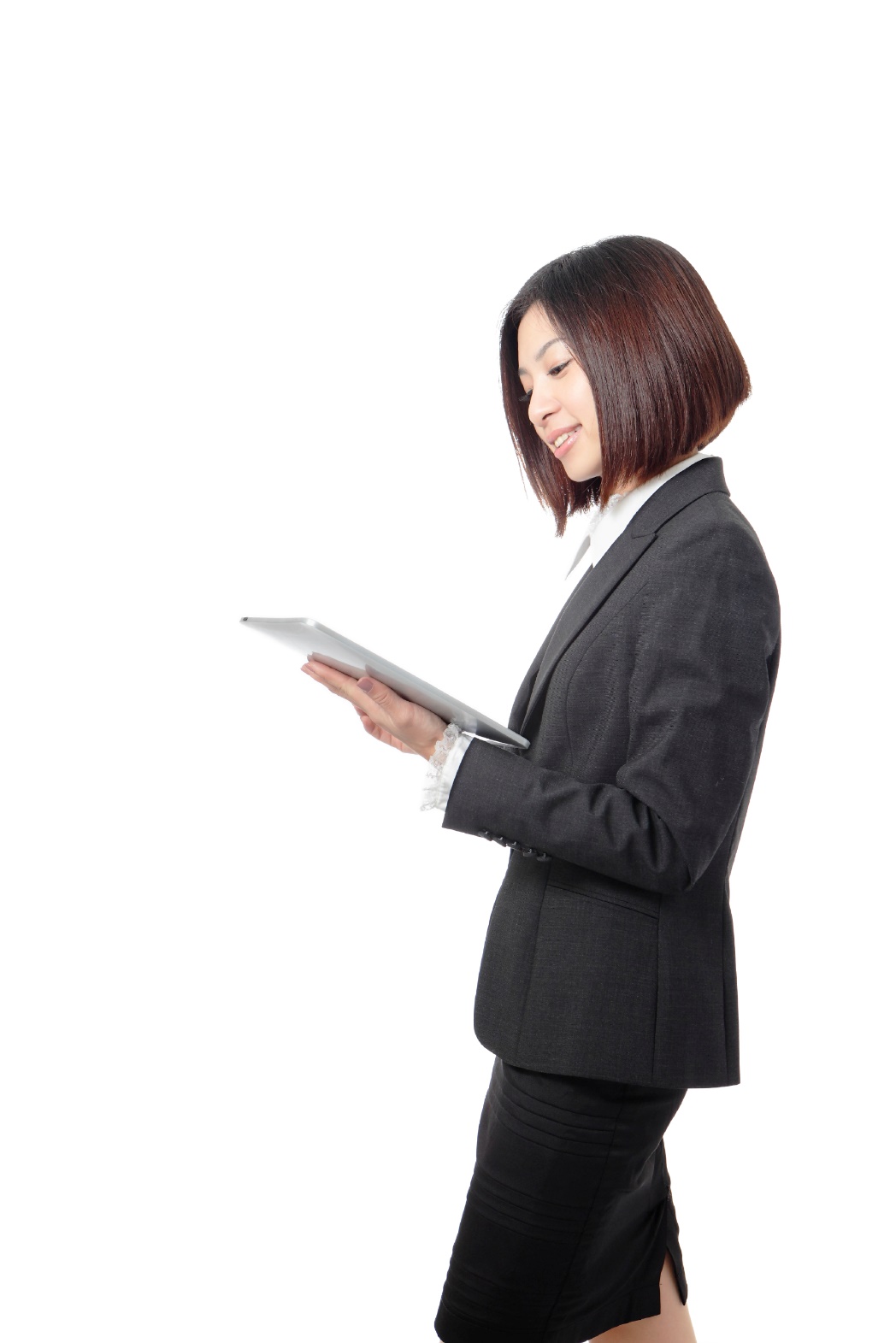 Grab your worksheet and follow along.
www.SmallBusinessSolver.com © 2018
The Basics
What do you need to be in business?
www.SmallBusinessSolver.com © 2018
Your Difference
What helps you win business and makes you better than the competition?

Spend money here.
www.SmallBusinessSolver.com © 2018
The ‘Wow’ Factor
What would it take to blow the competition out of the water?

Can you afford this?
www.SmallBusinessSolver.com © 2018
How Does It Work?
Scott has just begun operations of his new small business enterprise specializing in the sale of laptop and desktop computers. To ensure that he is making the most of his business expenditures, Scott wants to review what he is spending money on. Scott has to compete with big box retailers in his target market which also sell computers as part of a larger product line-up. Scott’s business has a competitive edge by offering a broader selection of computers than those of his competitors.
www.SmallBusinessSolver.com © 2018
How Does It Work?
www.SmallBusinessSolver.com © 2018
Practice: Postcards
Imagine you are the owner of a postcard printing company. You need to figure out where to spend money and where to save.
What do you do?
www.SmallBusinessSolver.com © 2018
Practice: Postcards
www.SmallBusinessSolver.com © 2018
Top Mistakes To Avoid
Overshooting the basics
If no one can tell the difference, don’t spend
Spending where customers see no value
Falling behind on the basics
Only delivering to the basics
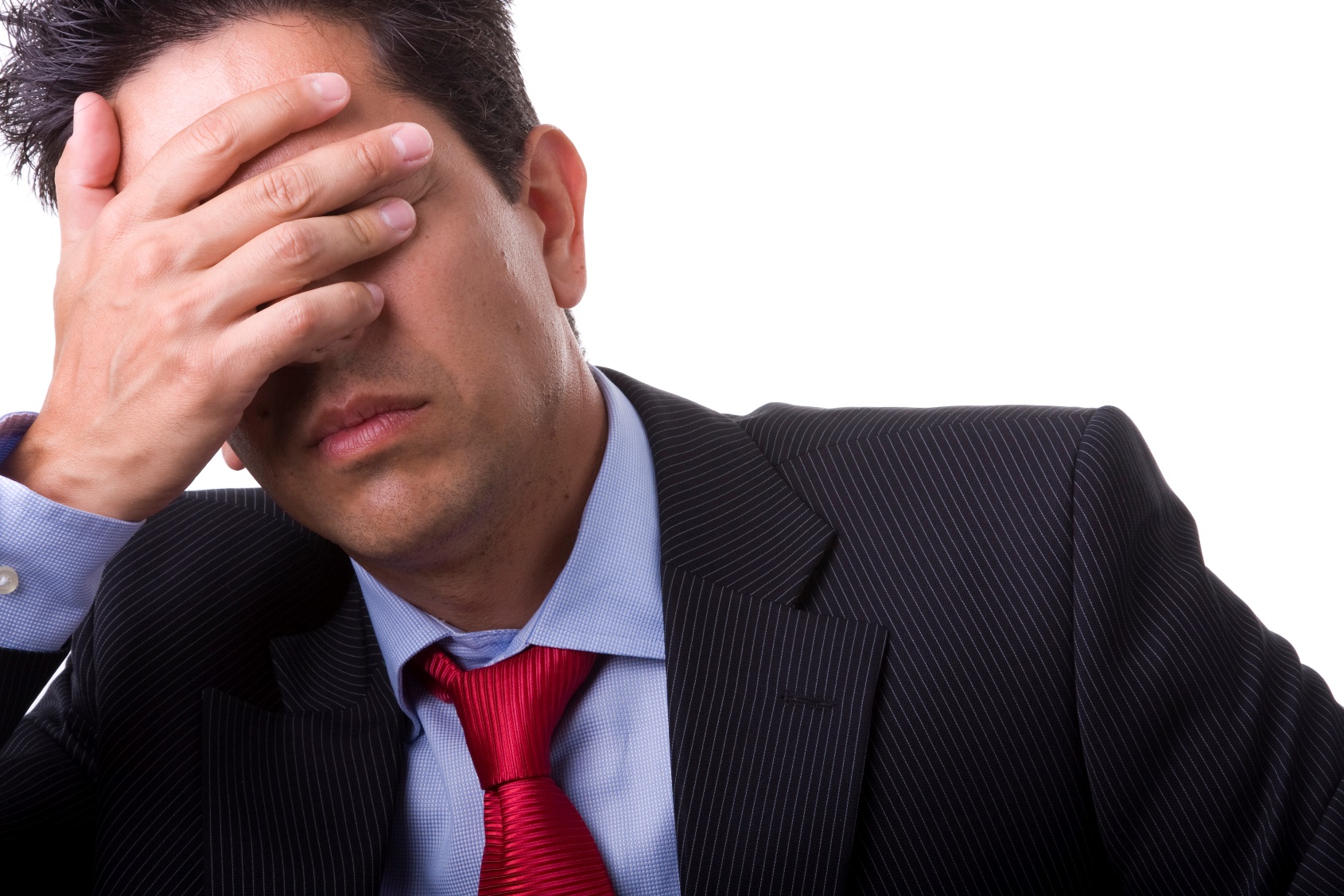 www.SmallBusinessSolver.com © 2018
Now What?
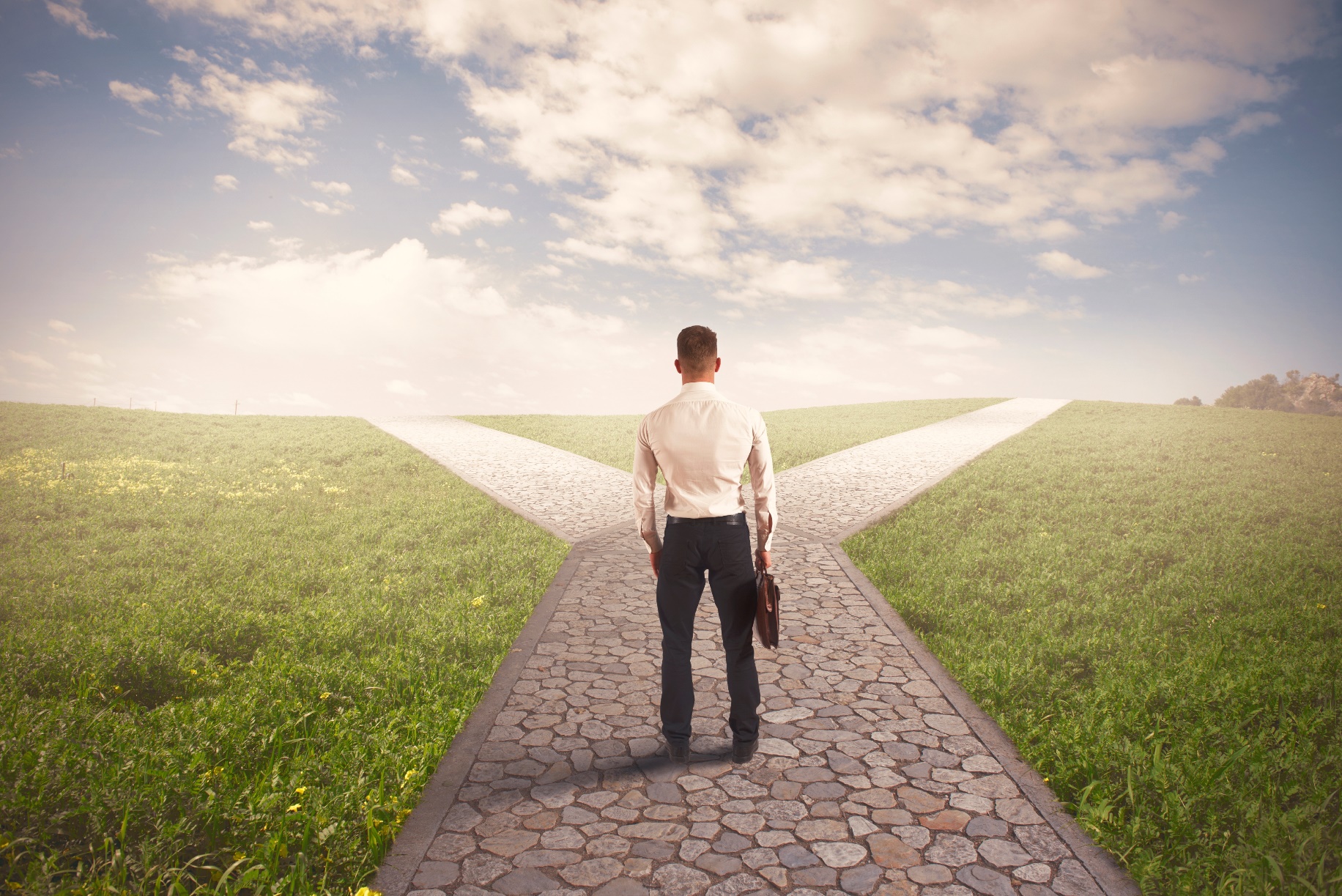 Make sure you are at industry standards, otherwise you can’t compete
Give your customers a reason to switch
Focus on “wowing” your existing customers
Don’t fall behind
www.SmallBusinessSolver.com © 2018
Key Points
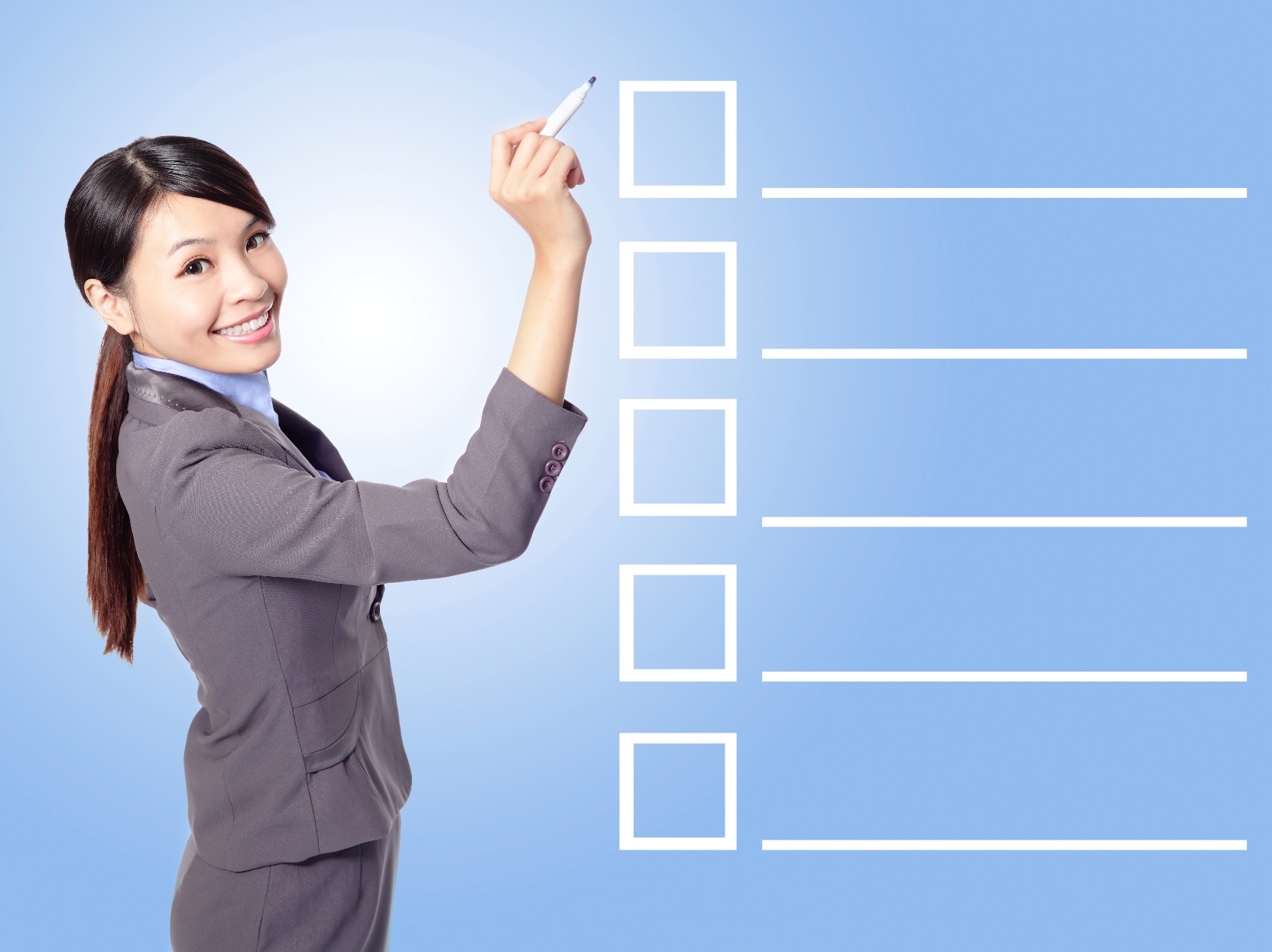 The Basics
Your Difference
The Wow Factor
Example
What not to do
Your next steps
Wrap up
www.SmallBusinessSolver.com © 2018
The Goal
Save your money for the most important things in your business.
www.SmallBusinessSolver.com © 2018
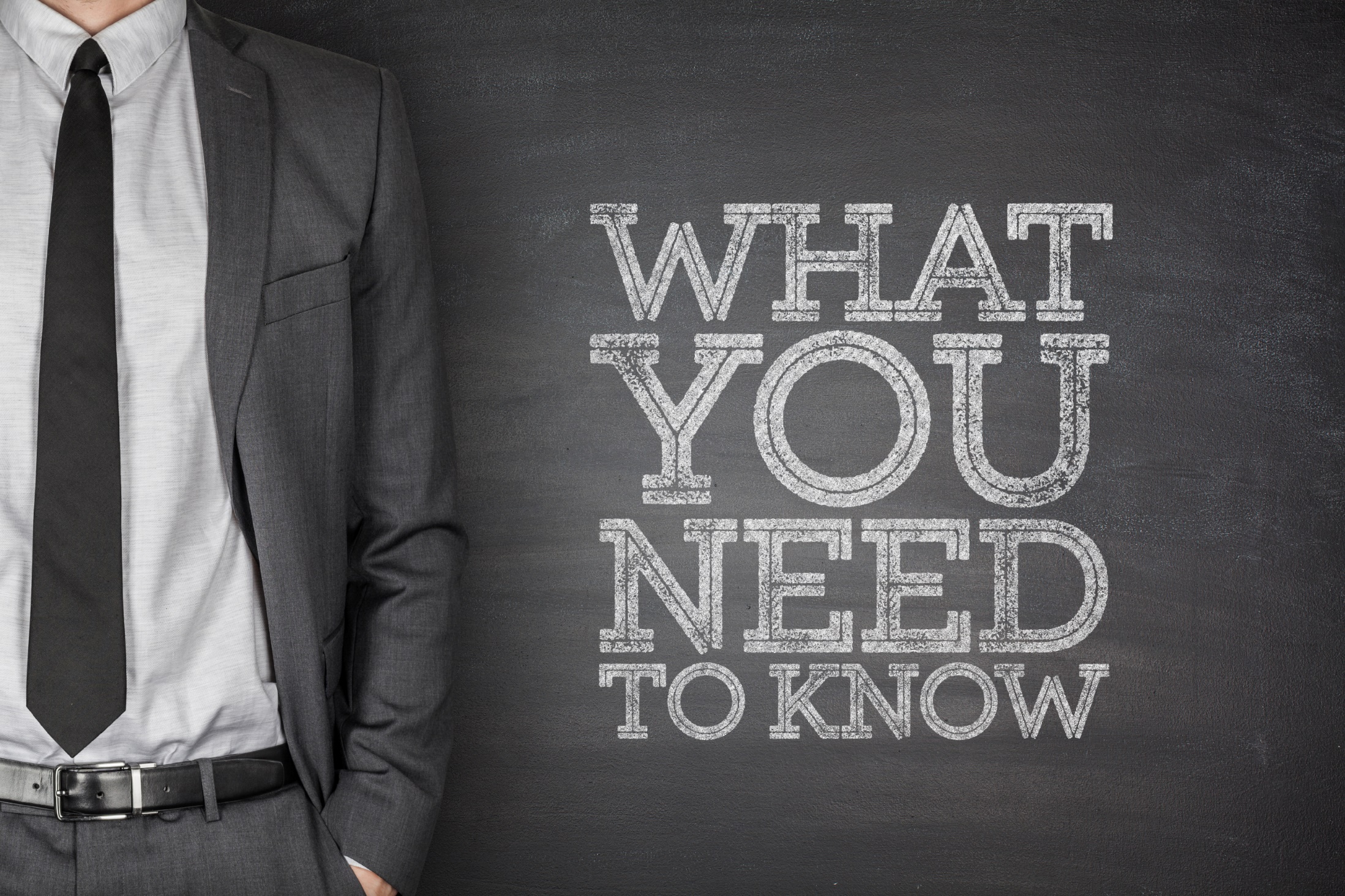 Only spend money on things that your customers notice and care about.
www.SmallBusinessSolver.com © 2018